Emotional Wellbeing – making it the heart of the school community
Maria Doyle & Hilary Mc Carthy
IPPN Deputy Principals Conference  
May 2016
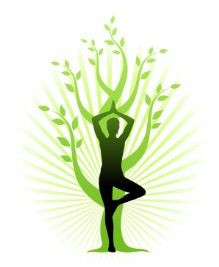 What is Wellbeing?
A state of being Comfortable, Healthy & Happy
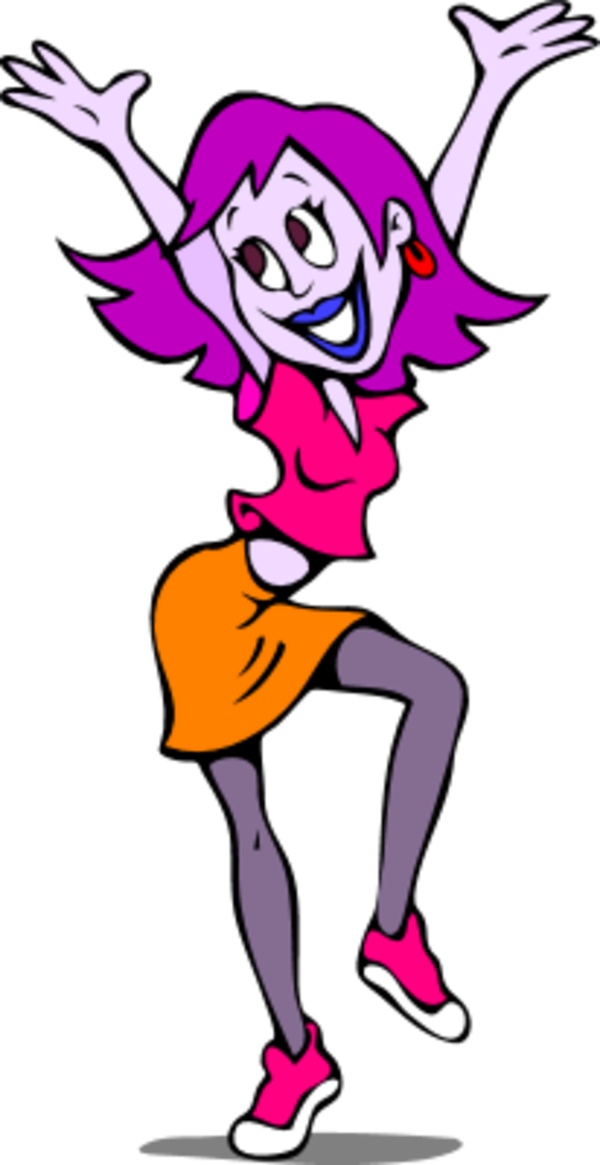 Influencing factors on Wellbeing
The Wellbeing Equation!
Why are we discussing Wellbeing in Schools?
Evidence from IPPN surveys

National Symposium & establishment of WTL

National awareness campaigns

Frustration with lack of supports for pupils displaying symptoms of emotional stress, anxiety and mental health issues
The need for more sustainable and accessible support system for pupils most at risk

Acceptance that Wellbeing is critical to learning
What does a developing Culture of Wellbeing mean?
Looking at what we currently do in our schools to promote respect, compassion, kindness & fairness

Developing and sustaining relationships and connections

Examining how behaviours affect us and others

Acknowledging our own vulnerabilities as adults around Emotional Wellbeing 

Embedding Emotional Wellbeing in everything that a school does
What do we NOT need to do
Re invent the wheel!
Act as psychologists/ mental health experts
Get involved with yet another initiative
Believe that the school MUST solve the problem
Add to the workload
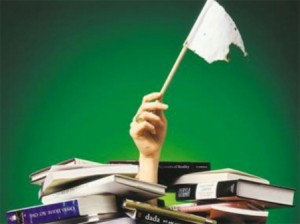 Resources currently available
Well Being in Schools Guidelines
SPHE Programme
Stay Safe Programme
NEPS Continuum of Support
On line supports
School based supports
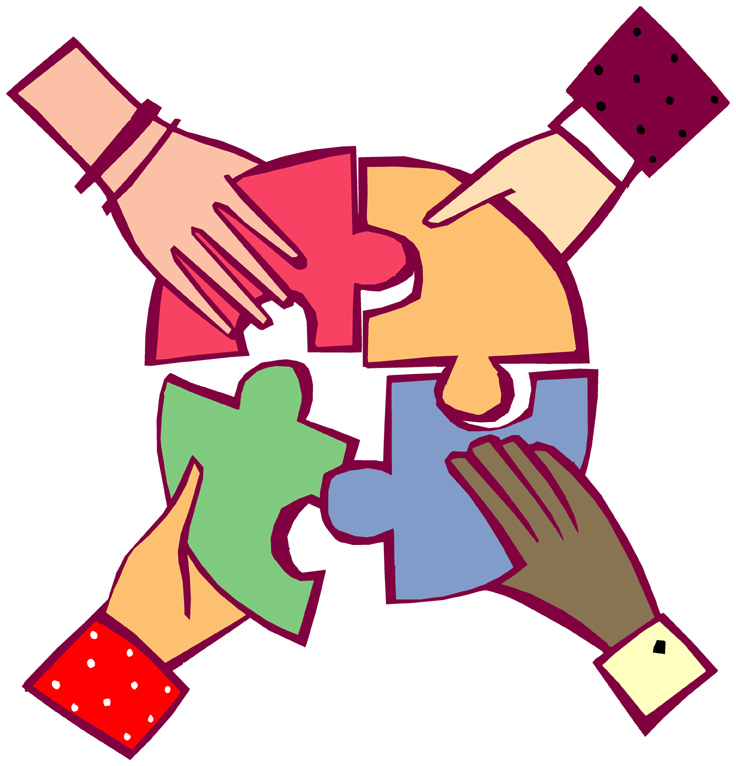 Facts
When a child feels they belong they are more likely to perform better in school

Children will remember little about what you taught them, BUT they will always remember the way you treated them

We as adults need to build our own resilience and keep ourselves emotionally strong
Soul Search
Is the culture in your school providing a safe space for Emotional Wellbeing of pupils to be nurtured?

Is the staff in your school open to development of their own Emotional Resilience

What are you currently doing well in your school to promote pupil Wellbeing ?

What are you currently doing well in your school to promote staff Wellbeing?
How can you build our own personal Resilience?
Maintain flexibility & balance in our lives

Allow ourselves to experience strong emotions

Spend time with friends and loved ones

Rely on others

Rely on yourself
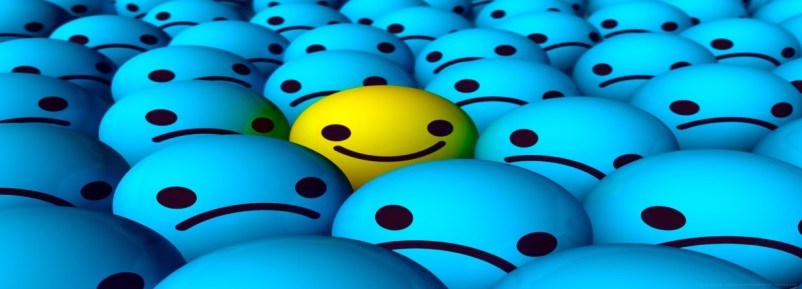 Some school based activities/strategies
Student Council/Active School Committee

Monthly Assembly: Celebrate individual and whole school achievements

Accentuating the Positive – End of Year Booklet (Collaborative Project  - pupil/staff)

Restorative Practice

Classroom Worry Box

Celebration noticeboard at school reception
What is doable
Look at the culture of your school and begin/ continue the Wellbeing conversation
Look at your own wellbeing . You cannot give to children what you do not have yourself
Use SSE as a tool to promote the Wellbeing agenda
Promote a culture of Wellbeing
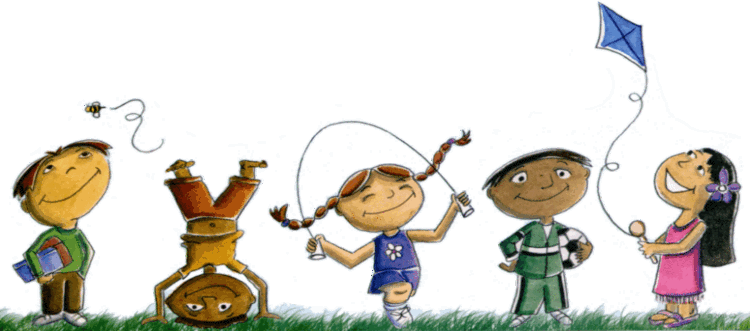 Begin with the self and then reach out
You can make a difference!
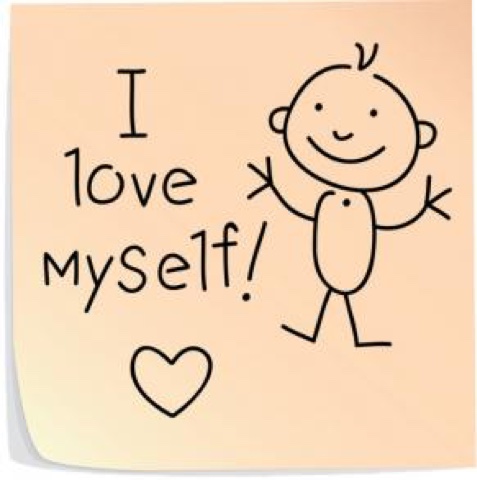